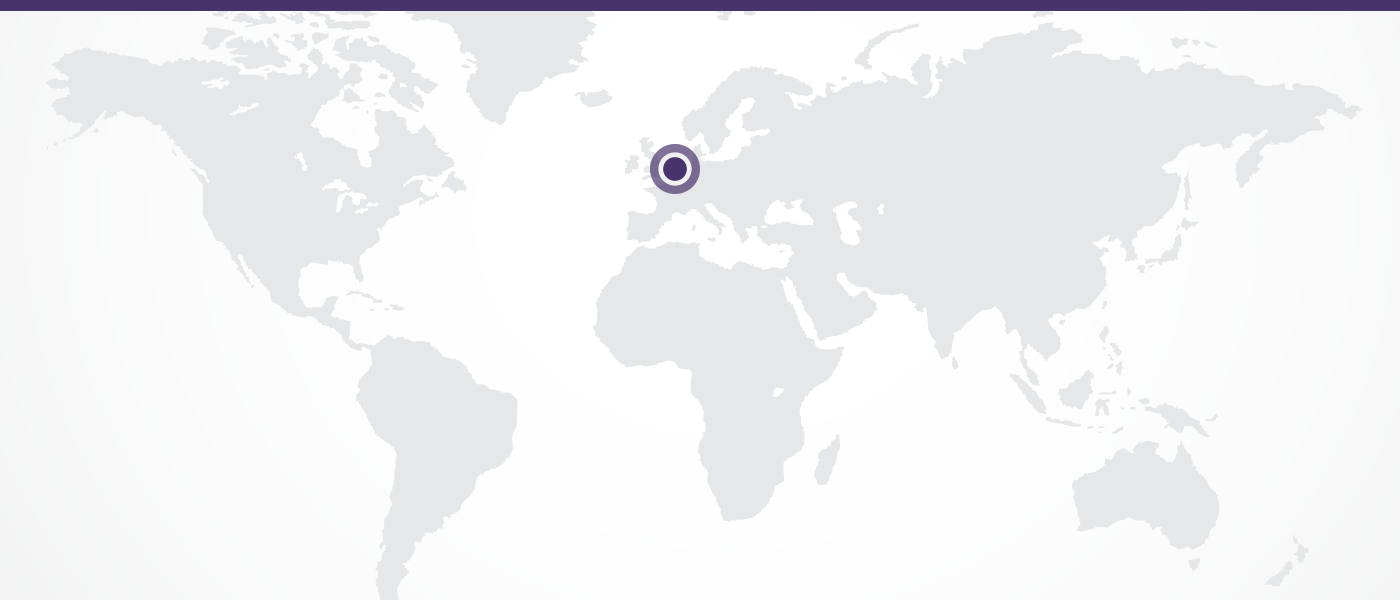 HEUG Europe - Lille
27 - 28 November, 2023
Cité des Échanges
We’ve changed our ways and it’s working
Session 7505
Two years ago, the University of Nottingham restructured the way we manage changes to our student information system. We've reconsidered our vision and values. We've altered our ways of working, and the roles and structure of the team. We've amended all our processes; from the way requests are made and prioritised through to implementation, communications and business change. The transition from a waterfall to Agile methodology has had challenges but has also reaped rewards. This talk gives an overview of what we've done - concentrating on aspects of vision, values, requests and prioritisation - it will explain what we are learning and what benefits we are already seeing.
Anna Ting

Product Manager
The University of Nottingham

anna.ting@nottingham.ac.uk
I am part of UoN’s Education Administration Continuous Improvement Team (EACIT).  EACIT is a mix of staff from technical, functional & operational areas.  We work to improve the education administration experience for students, applicants and staff through system, process and policy change using agile principles.
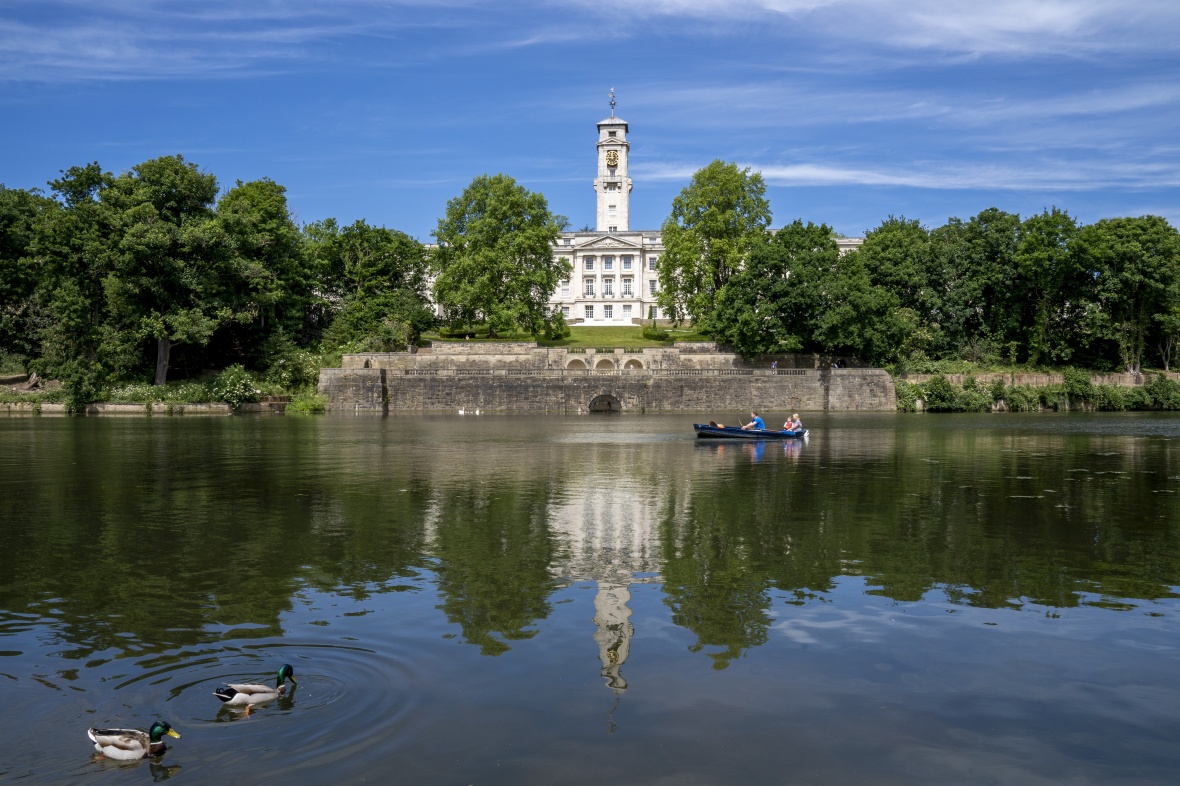 Contents
About the University of Nottingham
Why we changed
What we have
How we got here
What’s next
www.website.com
About  UoN
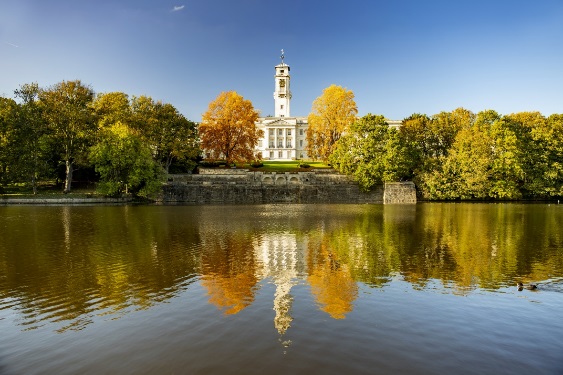 The University of Nottingham
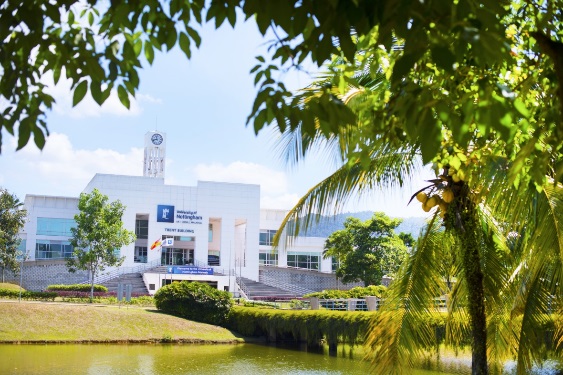 Founded as Nottingham College in 1881
Granted University status in 1948
University of Nottingham Malaysia opened in 2000
University of Nottingham Ningbo China opened in 2004
Approximately 50,000 students across three countries
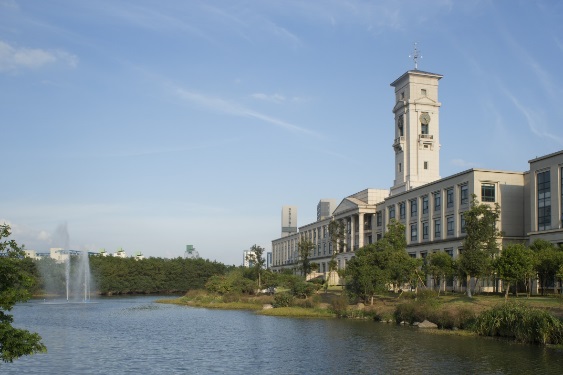 Member of the Russell Group of 24 leading UK universities
7th for Research Power in Research Excellence Framework 2021
100 QS World Ranking 2024
28 Complete University Guide Ranking 2024
66 QS Graduate Employability Rankings 2022
Silver Teaching Excellence Framework recognition
www.website.com
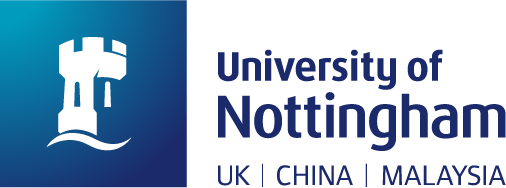 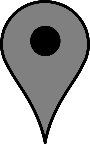 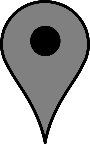 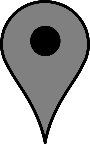 United Kingdom
36,500 students
UG 28,000 – PG 8,500
7 UK campuses
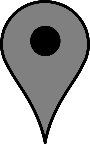 University of Nottingham Malaysia (UNM)
5,000 students
Fdn and UG 4,000 – PG 1,000
2 Malaysia campuses
China
University of Nottingham Ningbo China (UNNC)
9,000 students
UG 8,000 – PG 1,000
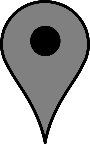 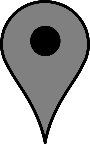 Malaysia
[Speaker Notes: Anna]
Our Implementation
* Upgrade implementation in about 2 weeks.  Currently PUM 27 & 8.59
PeopleSoft Campus Solutions 9.2         PUM 29*
PeopleTools 8.60*
Oracle Cloud Infrastructure
Oracle Cloud Object Storage*
for attachments
OCI Data Integrator
PeopleSoft CRM 9.2
Elastic Search & Kibana
Gideon Taylor eForms
Frameworks
Operational Data Store
PeopleSoft Test Framework
OBI
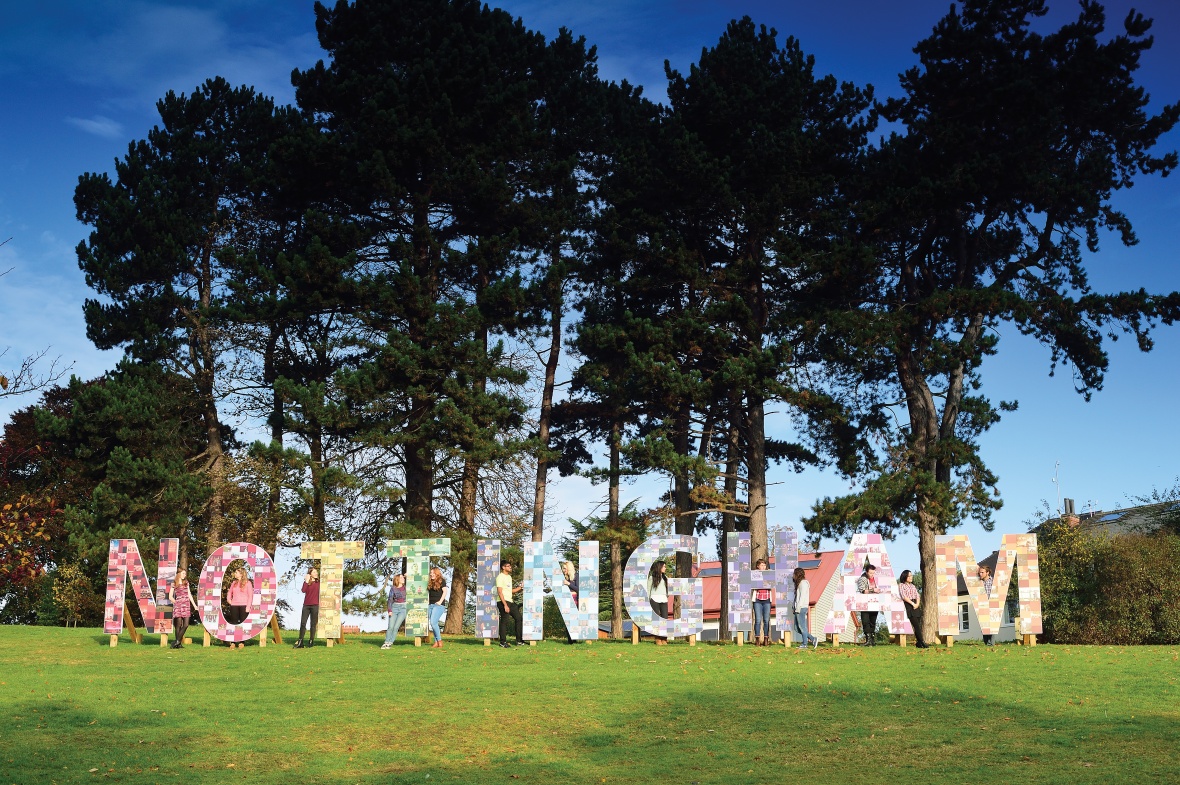 Why we needed  to change
So many problems
Difficult implementation resulting in solution gaps
Missing capability
Capabilities missing scenarios
Defects
Late change in Implementation Partner/Support Partner

Data and process dependencies not fully understood by users

Lack of user trust
Manager
Manager
Changes took too long
Waterfall
Estimation trust and feedback was low
Single points of knowledge/expertise
Not enough capacity
More competition for change
Etc, etc

Lack of user trust
Manager
Manager
What we have now
We’ve changed almost everything
New philosophy
New processes
New structure
New roles
More people
Vision

Higher rate of change
Benefit of the doubt/greater respect from users
Manager
Manager
New philosophy
Agile
Transparency, Inspection, Adaptation
SCRUM
Focus, Respect, Openness, Commitment, Courage
Communication and collaboration
Safe space, no blame

Fits with UoN values
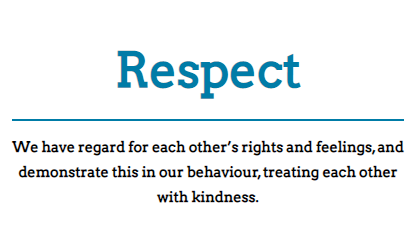 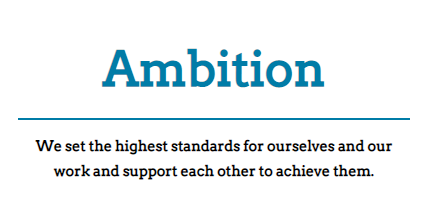 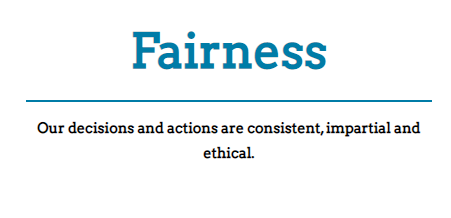 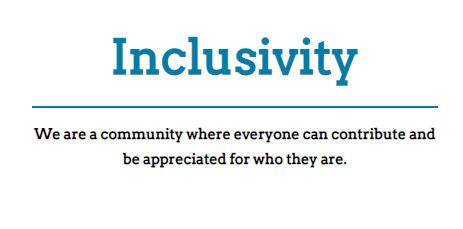 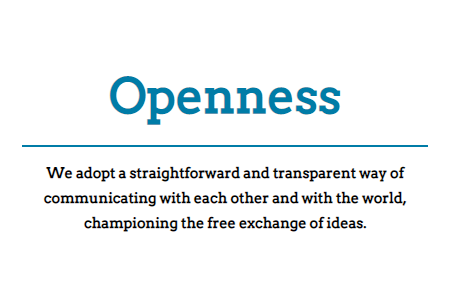 New processes
Requests
Value
Benefits
Prioritisation
Governance
SCRUM and Kanban
Communication
More information later
Manager
Manager
New structure
Small management team 
Servant leader
Programme Team
Architects, UX Designer, Communications Lead, Agile Coach
Delivery Teams
for key focus areas, for BAU small change

Governance
Delivery Group, Board
Manager
Manager
New roles
Programme Director
Operations Manager
Product Owners – from user teams
Subject Matter Experts – from user teams
Scrum Masters
Change Co-ordinators
Agile Coach
Communications Lead
Manager
Manager
More people
EACIT is a mix from user teams, and from technical teams of UoN and our Support Partner
4 Teams
Admissions Delivery Teams
Assessment Delivery Teams
Variable Institutional Pathways Delivery Teams (non-standard students)
Central Team (BAU small change, special projects & upgrades)
Delivery Team focus will be changed from time to time as progress made and target areas need to adapt

We used to have just <12 FTE working on change for Campus Solutions from UoN
Now we have about 33 FTE of UoN staff in EACIT
Manager
Manager
EACIT Delivery Team
[Speaker Notes: C
We are made up of…
Specific skills and expertise that put us in these positions
Team work together and get the developments/increments across the line

Work in sprints – 3 weeks
Aim to deliver an increment
Not aiming for perfection
Deliver MVP, gain feedback, go again to refine and improve

Work fast in our sprints
If we fail, we fail fast -  recognise the failure early - pick ourselves up and go again
Failure is an opportunity to learn]
New vision
EACIT vision
To enable the University of Nottingham to be sector leading in providing an exceptional student experience.
Championing a new collaborative way of working that empowers colleagues to radically improve the way services are provided and student records are managed.

Product vision
Support the wellbeing of the university community by creating time saving and accurate solutions so that the quality of education administration meets and exceeds expectations.
Manager
Manager
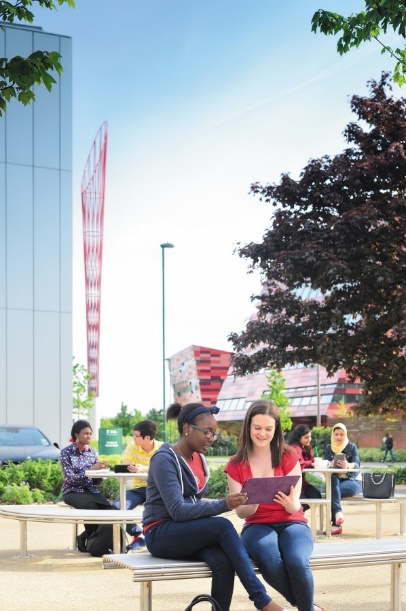 Some of those new processes
Visible Backlog
New EACIT backlog (list of things to do)
Migrated old items where relevant
Visible to all staff
SharePoint
High level status recorded
High level solutions recorded when completed
New tooling for teams to manage work holds detailed team backlog
DevOps
Visible to all EACIT 
Not expected to be understood or used by stakeholders  although some have access
Manager
Manager
Request Process
New form
Originally a form asking about problem and impact and value factors
Now a simpler form that triggers a discussion and we raise the item
Pros and cons to change – probably adapt again
Daily meeting to consider each request and allocate it to a team
Some are not allocated to a team due to team remit/scope
Manager
Manager
Value Framework
Agile principle – deliver value – deliver value early
Allocate a value score for each item on our backlog (list of things to do)
Value score considers factors of
Student experience & impacted student volume
Staff experience & impacted staff volume
Regulatory or statutory or UoN policy compliance
Financial impact
Reputational impact
Operational impact/maintainability & supportability
High/Medium/Low/None per factor gives Value Score as a number
Requester doesn’t see number immediately
Occasionally not quite right – still working out best adaptation to make
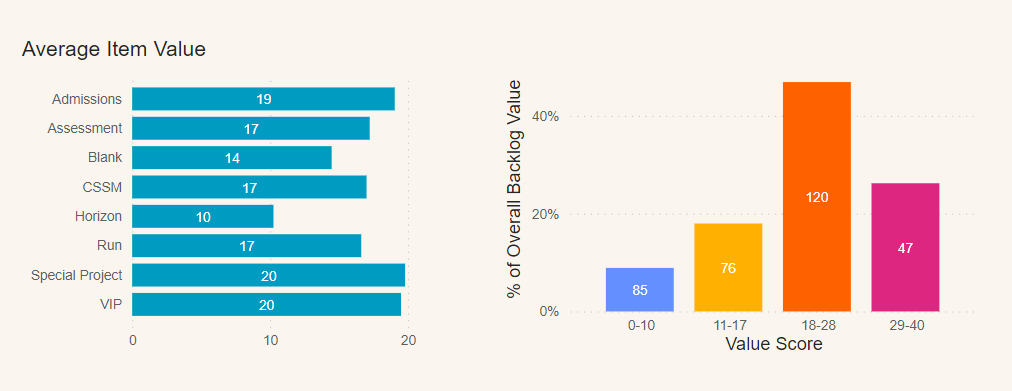 Benefits Process
12 benefits included in the EACIT business case
All backlog items linked to these benefits at time of request

More detailed, nuanced and measurable expected benefits identified when item worked on 
Still immature process
Baseline measures difficult to find
For many, not yet looped back to confirm whether expected benefits have been realised
Manager
Manager
Prioritisation with SCRUM
3 Delivery Teams using SCRUM
Team backlog is prioritised by the Product Owner
Value and time
Discussions with stakeholders
UoN, EACIT & Delivery Team and stakeholder team strategy
Own understanding and experience
Delivery Team & EACIT discussion (complexity, effort, appropriateness)
Can be very difficult when there are a lot of high value items and a lots of user pain!
Manager
Manager
Prioritisation with Kanban
Central Team use Kanban
One DevOps backlog across BAU small change and special projects
For BAU small change
Joint across stakeholders
Team suggest priority based on
Value
Required dates/academic cycle period
Capacity (if restricted by upgrades)
Monthly meeting with stakeholders adjusts/confirms order
Not typically a strict order – more Now/Next/Later
Actual order can include element of team member expertise/experience also
Manager
Manager
Prioritisation with Kanban (2)
For special projects
Priority/inclusion considered by Solution Architects, Product Manager, Lead Business Analyst, Product Director
High value or strategic items not relevant to Delivery Teams
High value items not within capacity of Delivery Teams (at request of Product Owners)
Criteria is very variable
Value and required by dates/academic cycle period
UoN strategy and EACIT strategy
Technical debt removal or best practice
Confirmed by Delivery Group OR allocated to pre-approved capacity level
For upgrades
Scheduled based loosely on PUM release schedule 
Also tracked in DevOps but as separate backlog
Manager
Manager
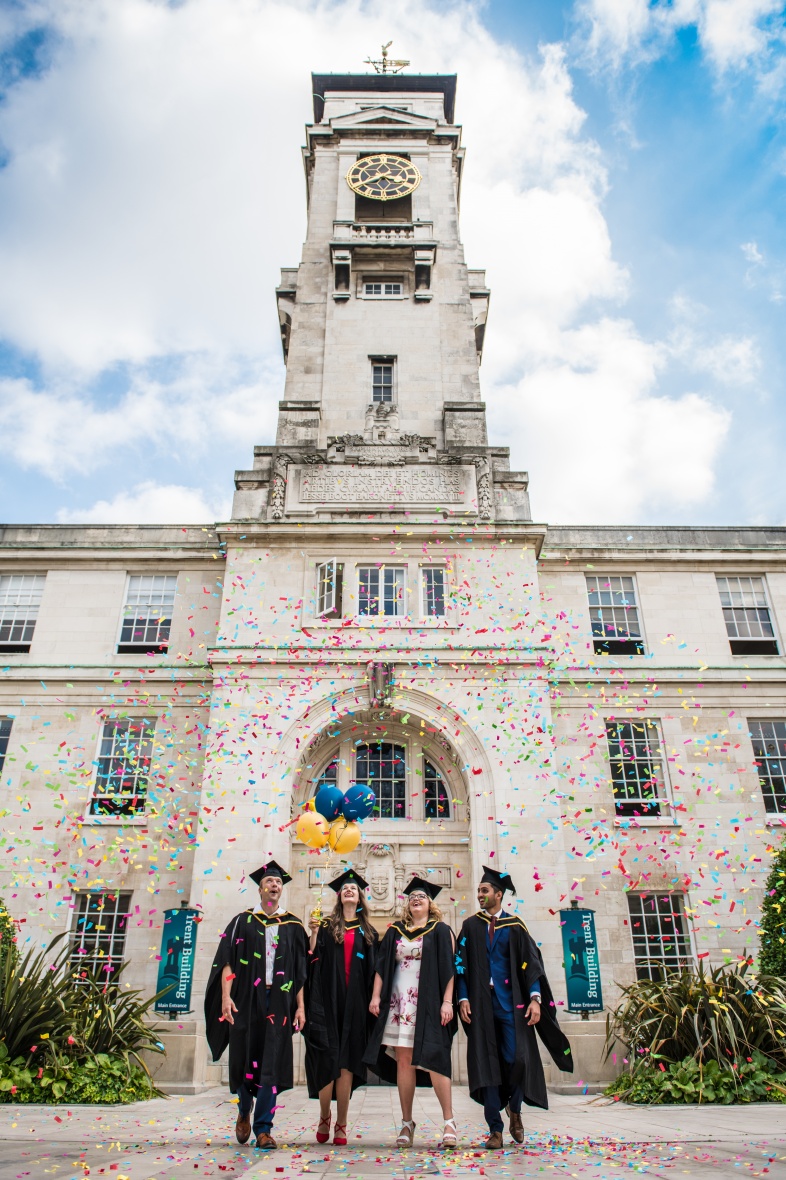 Benefitswe’ve seen
New state summary
Higher rate of change
Happier users
Better relationships
Benefit of the doubt/greater respect from users
Trust
Improved wellbeing of team and teams we support
Manager
Manager
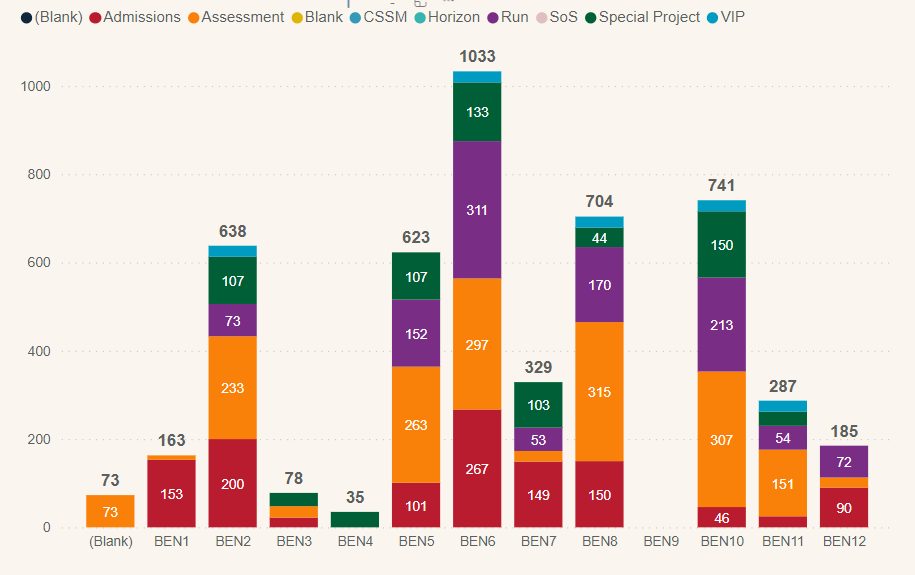 Higher Rate of Change
Delivery Aug 22-Jul 23
>60 ‘problems’ solved
>75 software releases
>40 ‘in progress’
Value Delivered
41 problems
741 value points 
(max 40 per item)
56 problems
1060 value points 
(max 40 per item)
benefitting
benefitting
Improved student experience “BEN 10”
Improved staff experience“BEN 6”
Better relationships
Not only with users and other stakeholders who have directly benefitted from a delivery
Also with others still waiting for an improvement
Better visibility that change is being delivered
Greater awareness of the problems affecting other teams
Understand decisions made
Greater consensus on priorities

Benefit of the doubt/greater respect from users
Trust
Manager
Manager
wellbeing
Living our new philosophy and values has been really positive
Still so much work to do
Each issue with the same level of urgency as previously
But less stress
Better behaviour
More collaboration

Happier team and happier team members
Manager
Manager
How we got here
Our journey so far
Support from senior levels of the university – funding

Time and commitment!
Training courses
Discussions – philosophy and values
Creating and adapting processes
Tooling
Recruitment
Talk, talk, talk – values, values, values

Keep principles, values and expected behaviours very visible
Manager
Manager
What’s next
Our journey to come
It’s in our name.

It refers to both the system and processes we support and to us as a team

Continuous improvement!
Keep going 

Reflect
Adapt

We will always be changing
Manager
Manager
?
Questions
Thank You